Mount Rushmore Great heroes of America.Who are they?
Информационный проект
СОШ «Школа надомного обучения»
Учитель английского языка
Краснюк Любовь Алексеевна
[Speaker Notes: You are going to see monuments that celebrates the memory of some great people in American history.]
The Mount Rushmore National Memorial
[Speaker Notes: The faces of four United States presidents are carved into a huge granite mountain called Mount Rushmore. It’s probably the largest sculpture in the world. It is a popular tourist attraction. More than two and a half million people visit Mount Rushmore each year. 
What makes people from different parts of America and the world come to this place to see it?]
Map of USA with South Dakota highlighted
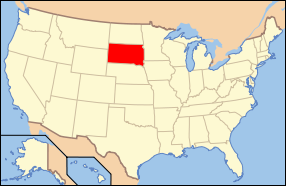 [Speaker Notes: Mount Rushmore is located in the Black Hills of South Dakota]
The entrance to the site
[Speaker Notes: This is the main entrance to the Mount Rushmore National Memorial.]
Mt. Rushmore, George Washington close-up
George Washington
George Washington was the first President of the USA. For all the great things that he did Americans call him “ the Father of our Country”. 
George Washington  set up a lot of political institutions, decided on where to have the American capital and ordered the building of the White House
Mt. Rushmore, Theodore Roosevelt close-up
Theodore Roosevelt
He is the only president to have a famous toy named after him (the Teddy bear, named after a bear cub that he refused to shoot in a 1902 hunt in Mississippi). 
He was the first President to travel outside the country, when he visited Panama.
He was the first President to ride in an automobile
Mt. Rushmore, Abraham Lincoln close-up
Abraham Lincoln
Abraham Lincoln (February 12, 1809 – April 15, 1865) was the sixteenth President of the United States.
 He successfully led the country through its greatest internal crisis, the American Civil War, saving the Union and ending slavery, 
only to be assassinated as the war was over.
Mt. Rushmore, Thomas Jefferson close-up
Thomas Jefferson
Thomas Jefferson (April 13, 1743 – July 4, 1826) was the third President of the United States (1801–1809),
 the principal author of the Declaration of Independence (1776)
The Declaration of Independence declared American independence from Great Britain and started its history as a nation
Frequently Asked Questions
1) Who created the sculpture?    Gutzon Borglum and 400 workers.
2) How much did the sculpture cost?    $989,992.32.
3) How long did it take to build?    14 years    October 4, 1927 - October 31,1941
4) Are the faces eroding?    No, The estimated erosion rate is    1 inch every 10,000 years.
5) Who is the mountain named after?    Charles E. Rushmore, a New York City    Attorney, in 1885 who was out here on    business.
6) Were there any deaths during the carving?    No.
  Did You Know?Over 90% of Mount Rushmore was carved by using dynamite. Dynamite blasts removed approximately 450,000 tons of rock from the mountain.
[Speaker Notes: Which U.S. presidents are on Mount Rushmore?
There are four:1. George Washington2. Thomas Jefferson3. Theodore Roosevelt4. Abraham Lincoln]
Black Hills
Native Americans have a long history in the Black Hills
[Speaker Notes: Long ago the area was populated by Native Americans from Sioux tribe. For them, the Black Hills were a very sacred area.]
Letter from Chief Henry Standing Bear
"My fellow chiefs and I would like the white man to know that the red man has great heroes, too."[1]
Crazy Horse Memorial, just south of Mount Rushmore National Memorial
[Speaker Notes: Crazy Horse is the name of a great Native American chief]
8 miles away from Mount Rushmore
The Crazy Horse Memorial is a mountain monument under construction in the Black Hills of South Dakota, in the form of Crazy Horse, a warrior, riding a horse and pointing into the distance.
The memorial consists of the mountain carving (monument), the Indian Museum of North America, and the Native American Cultural center. The monument is roughly 8 miles (13 km) away from Mount Rushmore.
Crazy Horse
Crazy Horse  was a respected member of the Oglala Sioux Native American tribe and is noted for his courage in battle. Crazy Horse was recognized among his own people as a leader committed to preserving the traditions and values of the Lakota way of life.
[Speaker Notes: The Sioux believed in the power of nature and worshipped their gods the way their parents had done.]